24. Mysterious catalase
Team Croatia
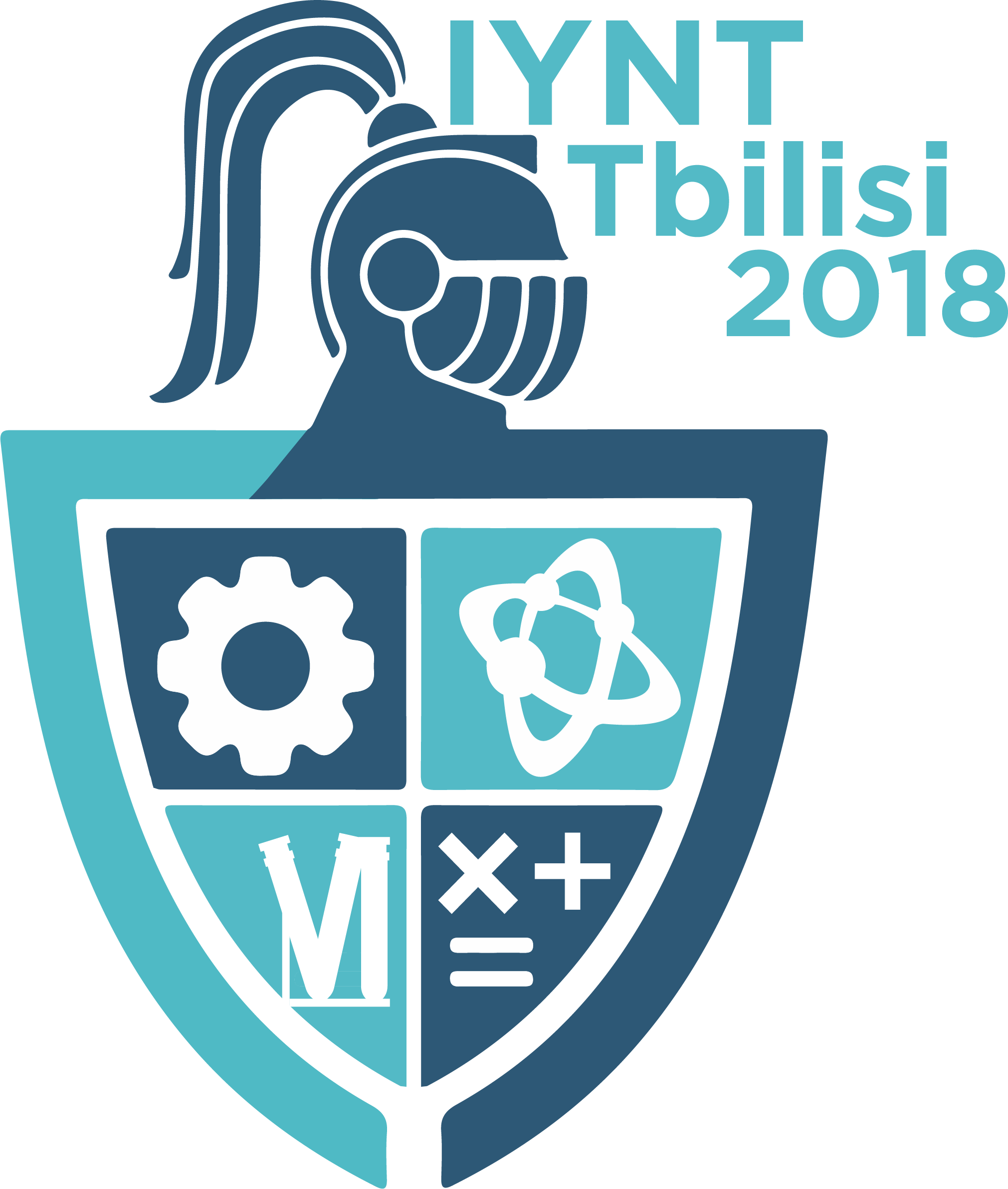 Opponent: Grgur Premec
Problem text
An enzyme called catalase influences on the rate of decomposition of hydrogen peroxide. Make tests to identify catalase-negative organisms and materials.
2
theory
Cons:

Some parameters not considered (temp, pH)
Pros:

Aim of the experiment stated
Catalase enzyme explained
Chemical formula stated
3
Experiment
Cons:

No quantitative data
Pros:

3 different experiments
Could’ve tested the sample surface area
4
Results and Conclusion
Cons:

Little data analysis
Conclusion doesn’t agree with previous slides
Pros:

Well defined conclusion for all experiments
5
Points for discussion
What would be the influence of temperature on the enzyme activity?
How would the concentration of enzyme and the organic substance affect the reaction (for example speed)?
What is the common feature of all catalase positive organisms?
6
Thank you!
Team Croatia
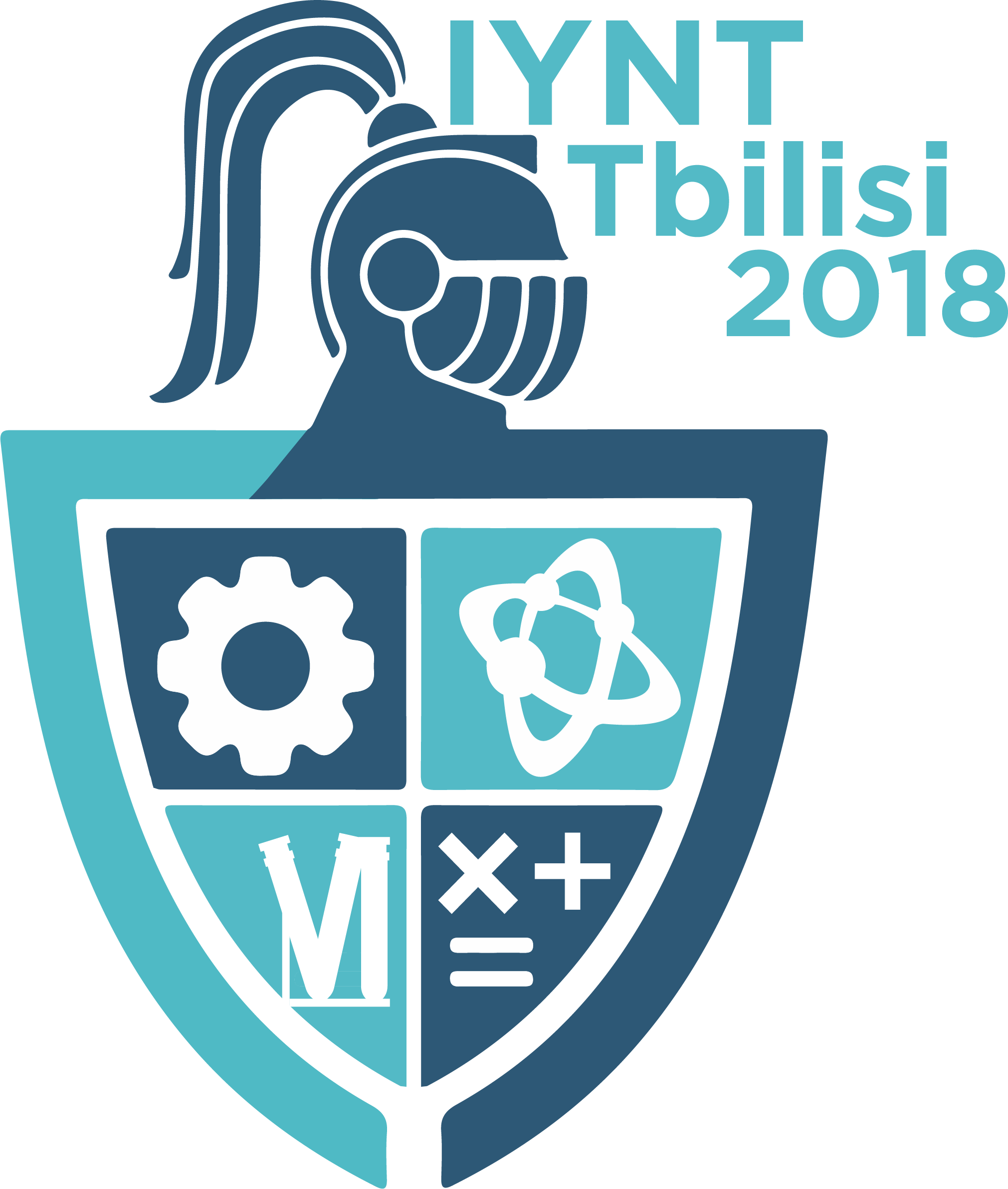 Opponent: Grgur Premec